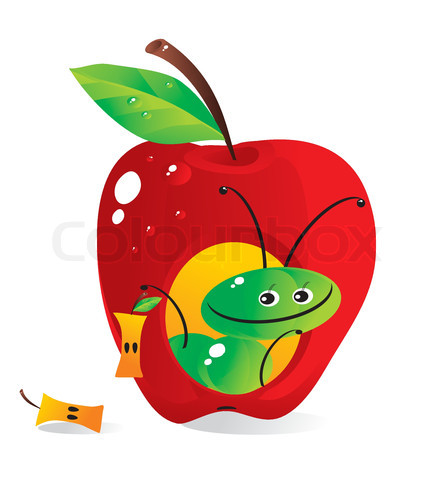 ЧУДО - ЯБЛОКО
Егорова Марина Александровна 
Воспитатель ГПД
Школа №46 «Центр РиМ»
Санкт-Петербург
Изготовление  фоторамки  «Яблоко»          и фотографии «Гусеница»
Материалы: 
картонные заготовки (яблоко, листик), 
пластилин, 
фломастер, 
клей, 
бусины.
1. Возьмите картонную заготовку яблока,  нарисуйте на нем окошко и вырежьте его по контуру с трёх сторон.
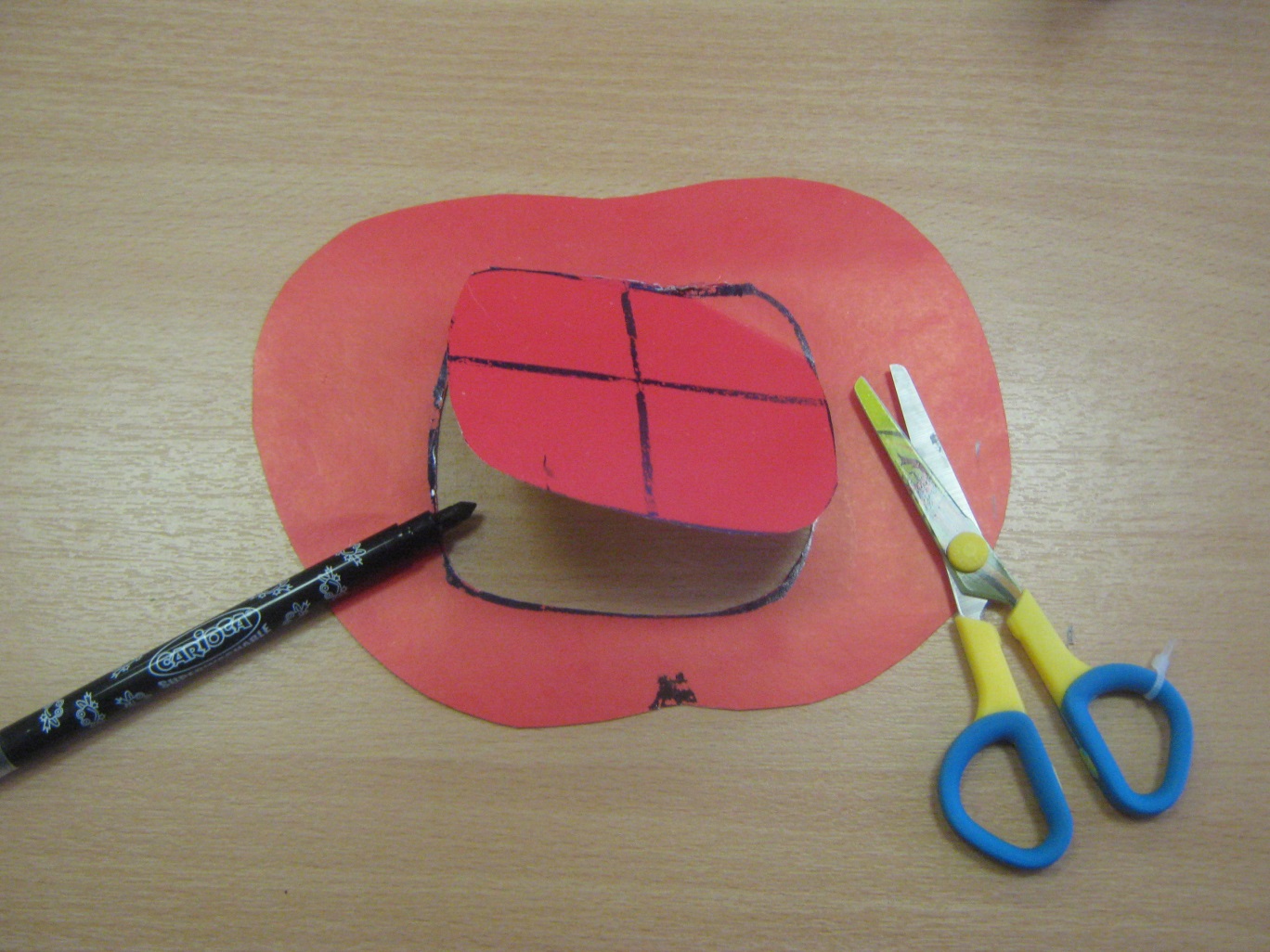 2. Возьмите зелёный листик, намажьте его клеем и прикрепите к яблоку.Фоторамка готова!
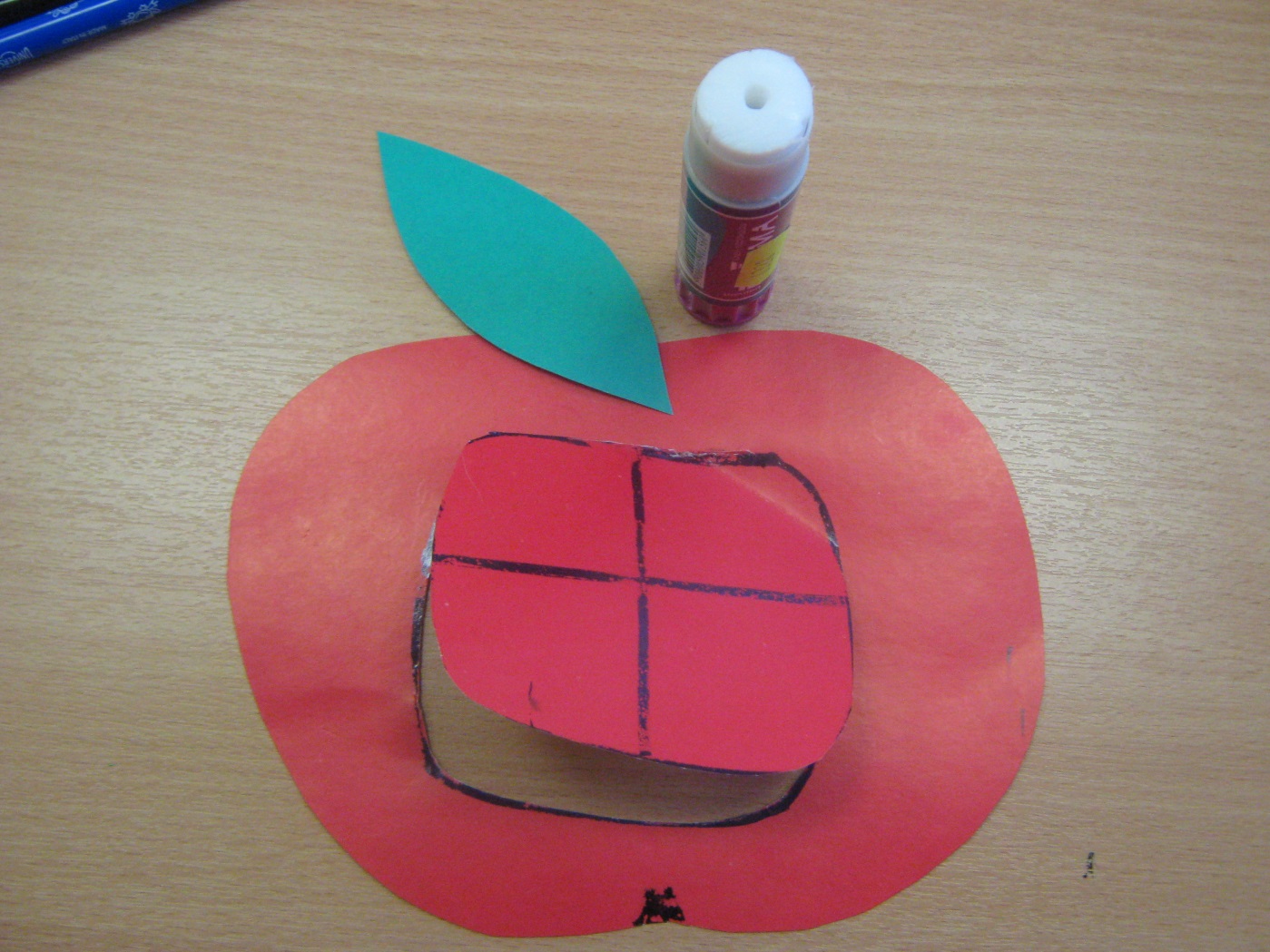 3. Возьмите белый картон и разноцветные кусочки  пластилина. По одному кусочку прикрепите на рисунок гусеницы.
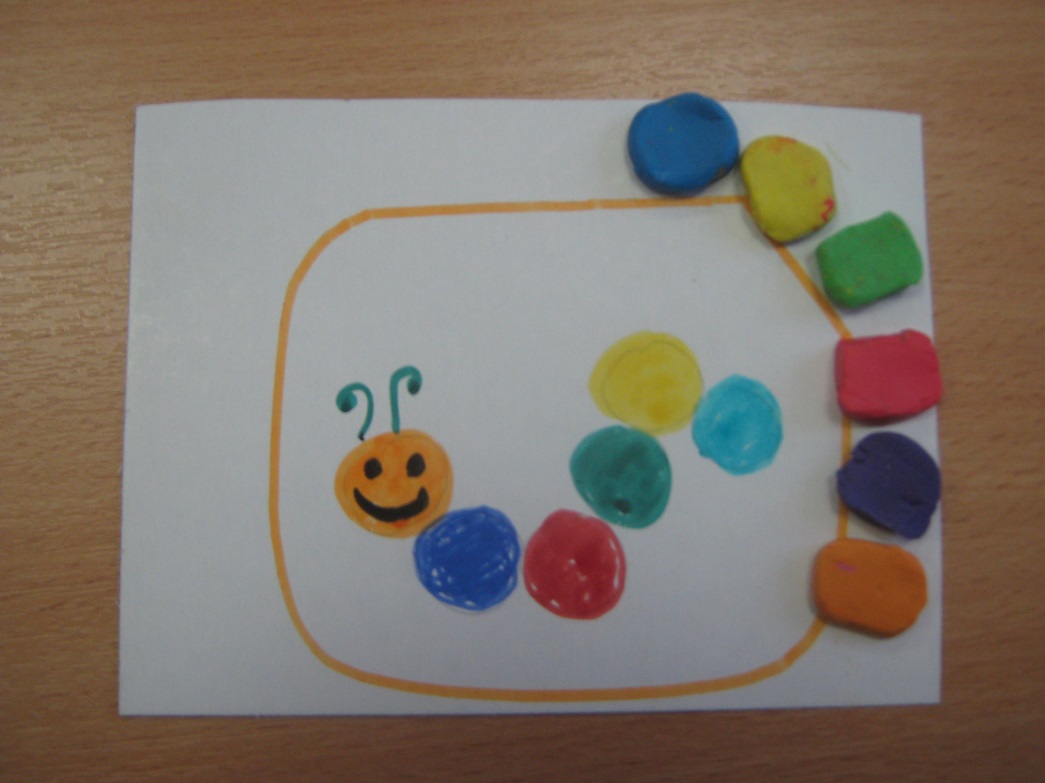 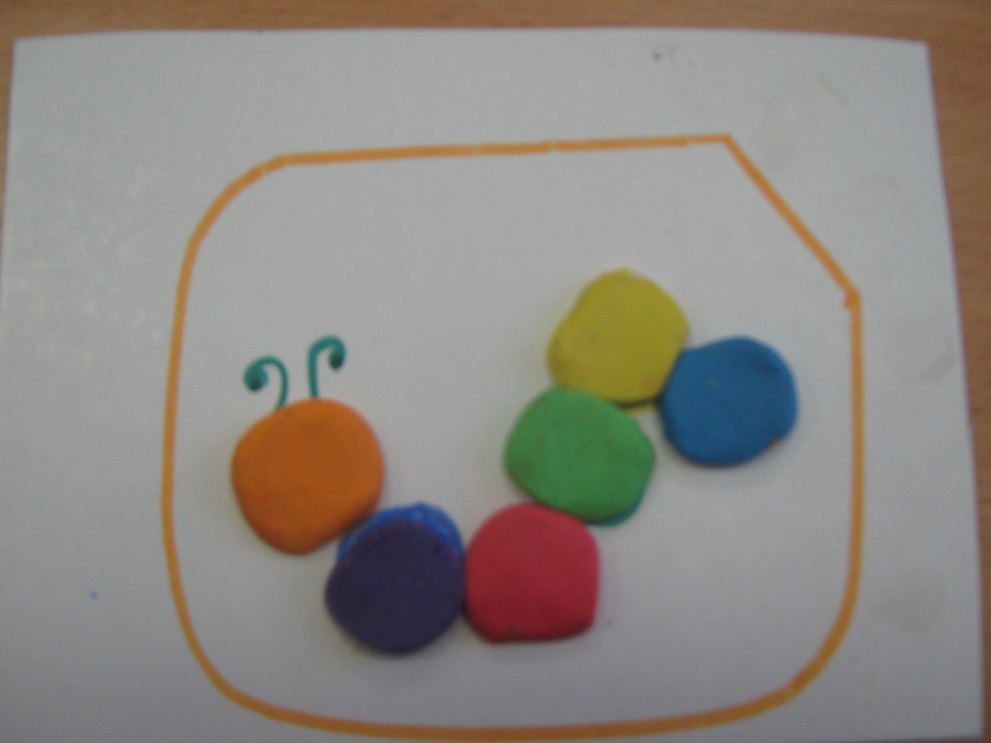 4. Возьмите фломастер и нарисуйте гусенице ножки.
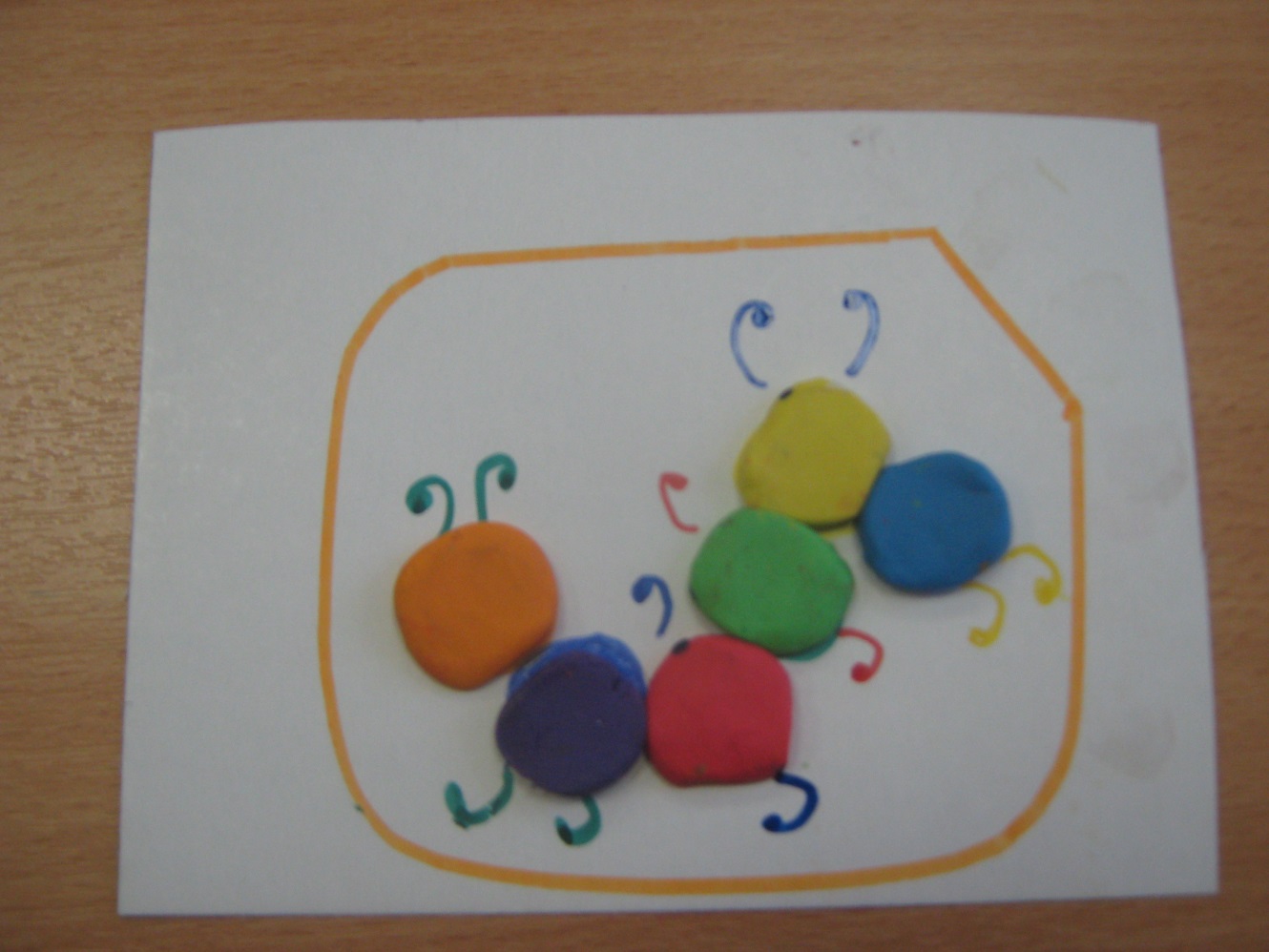 5. Возьмите 2 бусины и закрепите на голове гусеницы – это глаза.Фотография готова!
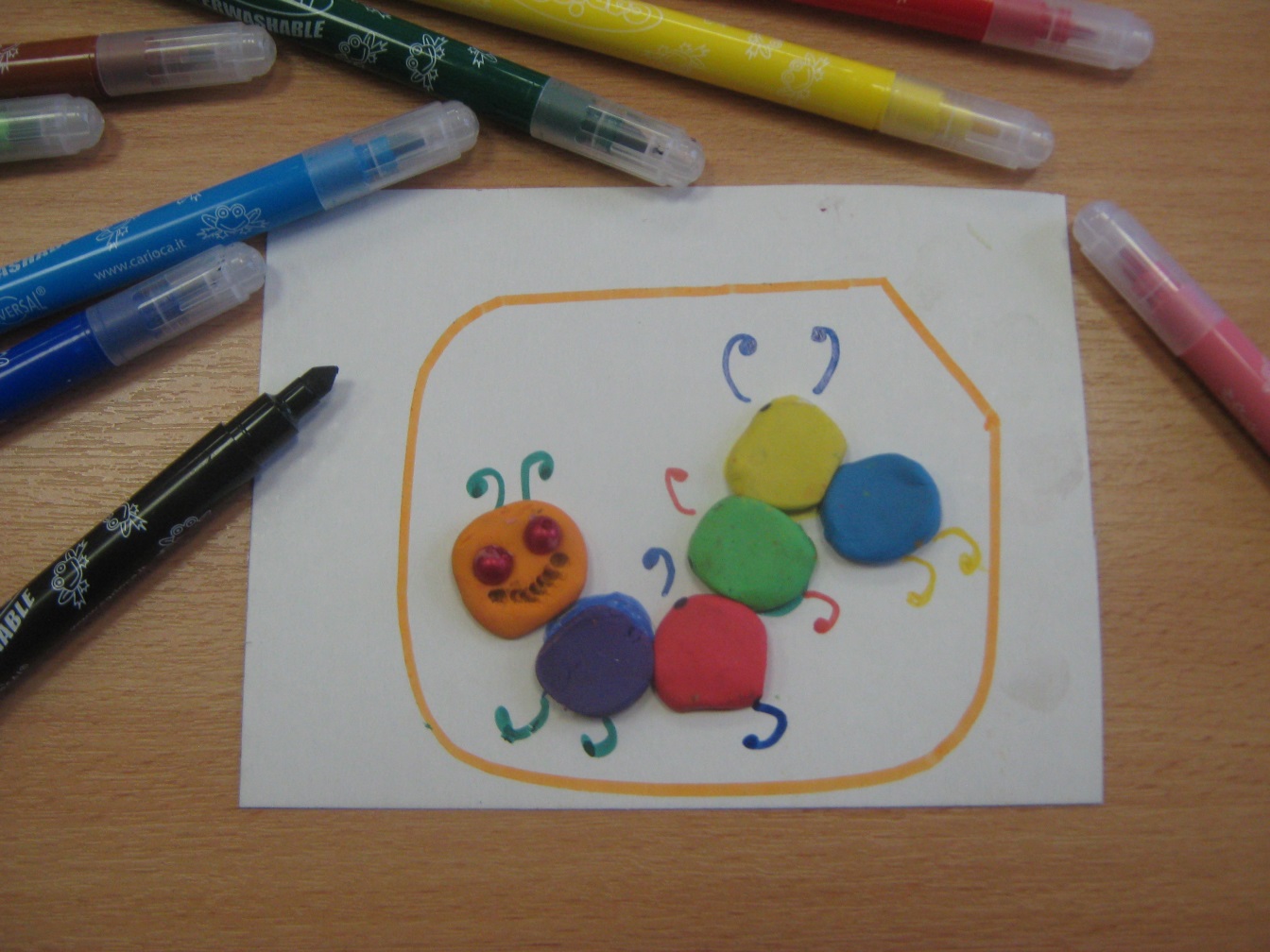 6.  Нанесите клей по контуру фотографиии приклейте к фоторамке. Работа готова!
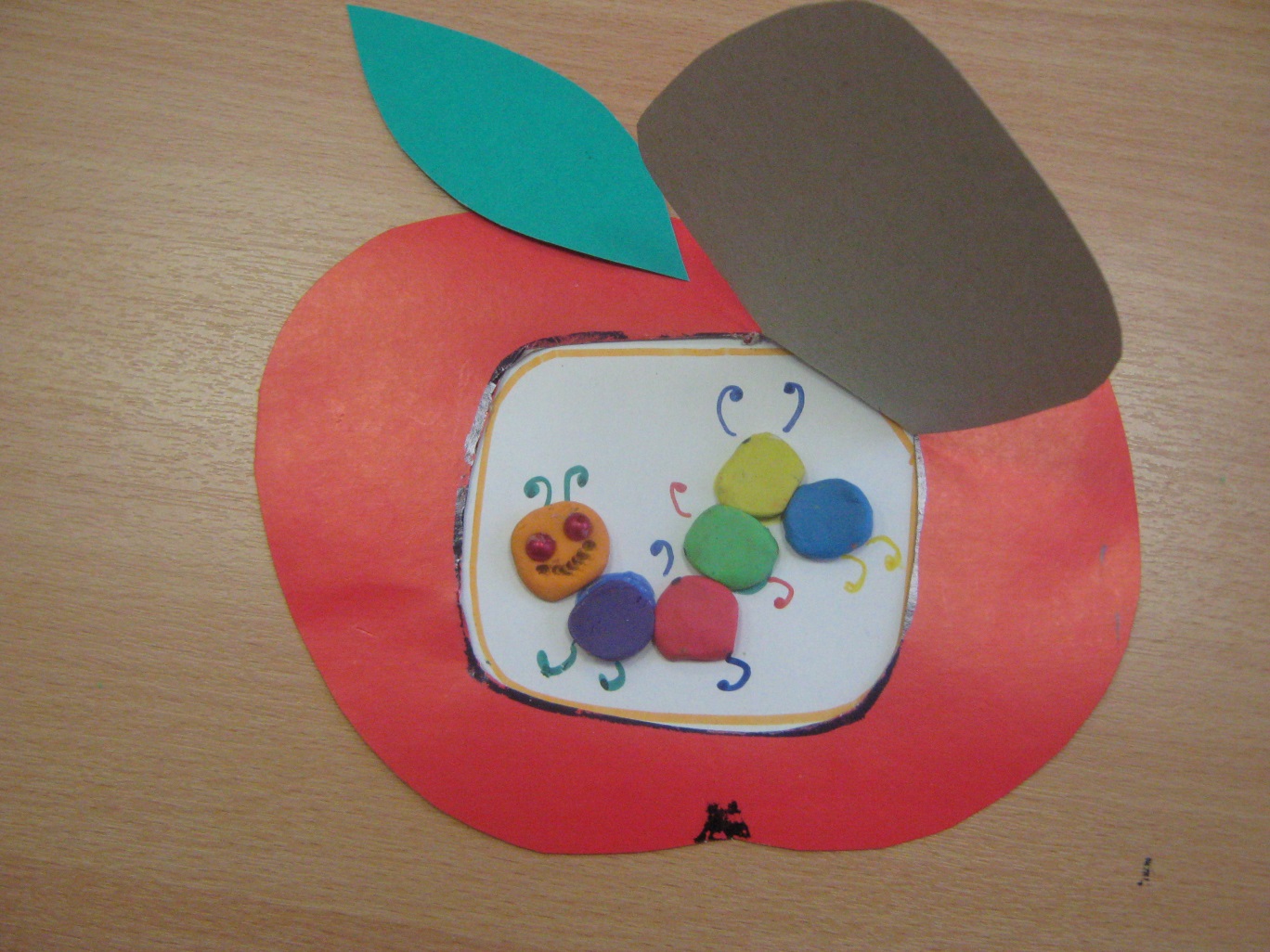 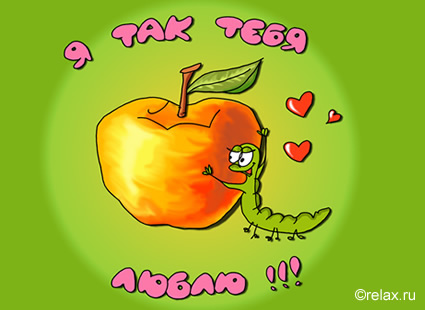